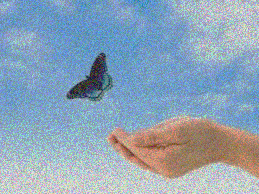 No one’s anonymous
Nehemiah 7:1-73
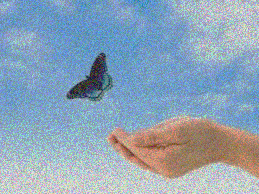 Nehemiah 7:1-73
Camus: “Everyone knows that life isn’t worth living”
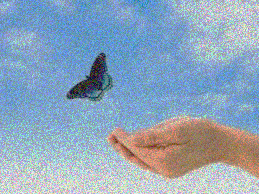 Nehemiah 7:1-73
Camus: “Everyone knows that life isn’t worth living” 
“I don’t have much time left, I don’t want to waste it with God!”
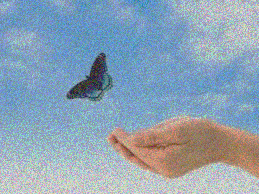 Nehemiah 7:1-73
The meaning of life? – living for what God intended!
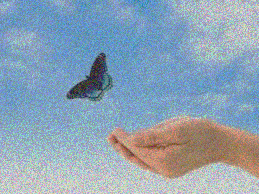 Nehemiah 7:1-73
The meaning of life? – living for what God intended!
Nehemiah 7 = almost a carbon copy of Ezra 2
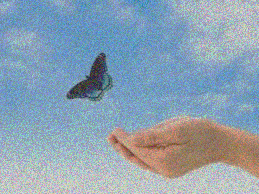 Nehemiah 7:1-73
The meaning of life? – living for what God intended!
Nehemiah 7 = almost a carbon copy of Ezra 2
The wall complete: who lives where and why?
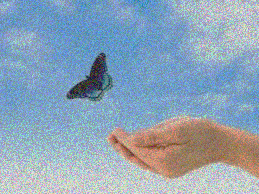 Nehemiah 7:1-73
1. A question of priorities (7:1)
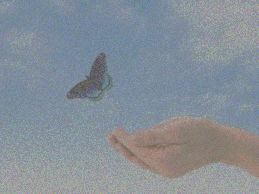 Nehemiah 7:1-73
1. A question of priorities (7:1)
Protection: gatekeepers
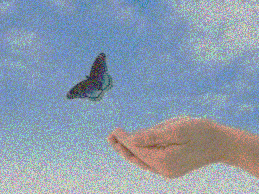 Nehemiah 7:1-73
1. A question of priorities (7:1)
Protection: gatekeepers
Worship: singers
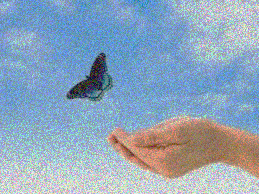 Nehemiah 7:1-73
1. A question of priorities (7:1)
Protection: gatekeepers
Worship: singers
Education: teachers
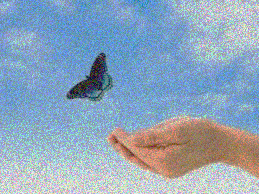 Nehemiah 7:1-73
A question of priorities (7:1)
A question of colleagues (7:2-3)
Civil and Military commanders - Integrity and Reliability
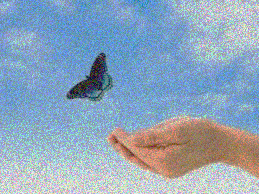 Nehemiah 7:1-73
A question of priorities (7:1)
A question of colleagues (7:2-3)
Civil and Military commanders - Integrity and Reliability
Working hours
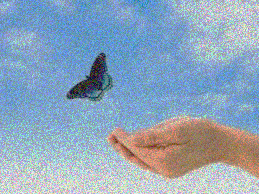 Nehemiah 7:1-73
A question of priorities (7:1)
A question of colleagues (7:2-3)
Civil and Military commanders - Integrity and Reliability
Working hours
Strategic choices (v.3b)
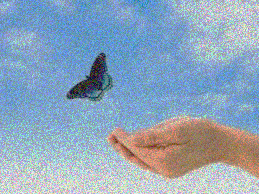 Nehemiah 7:1-73
A question of priorities (7:1)
A question of colleagues (7:2-3)
A question of place (7:4-5)
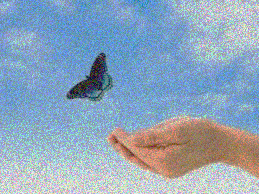 Nehemiah 7:1-73
A question of priorities (7:1)
A question of colleagues (7:2-3)
A question of place (7:4-5)
Divine guidance (v.5)
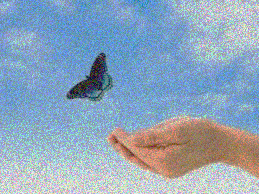 Nehemiah 7:1-73
A question of priorities (7:1)
A question of colleagues (7:2-3)
A question of place (7:4-5)
Divine guidance (v.5)
Lessons from history (v.6)
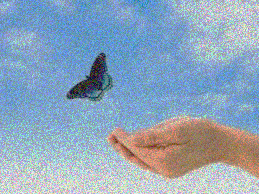 Nehemiah 7:1-73
A question of priorities (7:1)
A question of colleagues (7:2-3)
A question of place (7:4-5)
A question of people (7:6-73)
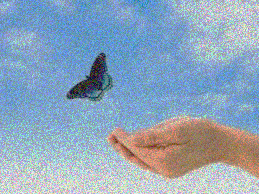 Nehemiah 7:1-73
A question of priorities (7:1)
A question of colleagues (7:2-3)
A question of place (7:4-5)
A question of people (7:6-73)
Names matter to God
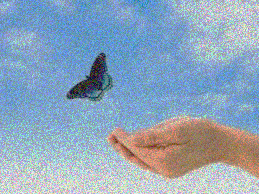 Nehemiah 7:1-73
A question of priorities (7:1)
A question of colleagues (7:2-3)
A question of place (7:4-5)
A question of people (7:6-73)
Names matter to God
Jesus knows his own - “he calls his own sheep by name, and they follow him because they know his voice” (John 10:3-4).
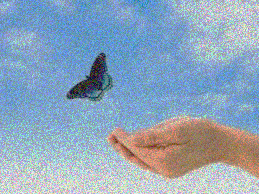 Nehemiah 7:1-73
A question of priorities (7:1)
A question of colleagues (7:2-3)
A question of place (7:4-5)
A question of people (7:6-73)
A question of obedience (7:61-65)
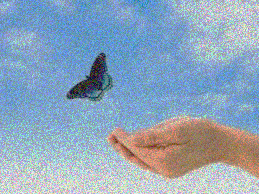 Nehemiah 7:1-73
A question of priorities (7:1)
A question of colleagues (7:2-3)
A question of place (7:4-5)
A question of people (7:6-73)
A question of obedience (7:61-65)
No “ethnic cleansing”
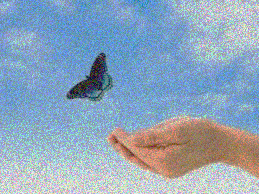 Nehemiah 7:1-73
A question of priorities (7:1)
A question of colleagues (7:2-3)
A question of place (7:4-5)
A question of people (7:6-73)
A question of obedience (7:61-65)
No “ethnic cleansing”
Racial integration
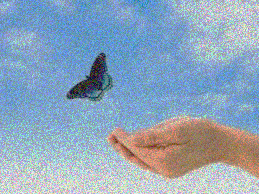 Nehemiah 7:1-73
A question of priorities (7:1)
A question of colleagues (7:2-3)
A question of place (7:4-5)
A question of people (7:6-73)
A question of obedience (7:61-65)
No “ethnic cleansing”
Racial integration
Problems of mixed marriage
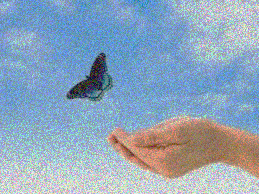 Nehemiah 7:1-73
A question of priorities (7:1)
A question of colleagues (7:2-3)
A question of place (7:4-5)
A question of people (7:6-73)
A question of obedience (7:61-65)
A question of commitment (v.66-73)
Crossed the desert to ‘Promised Land’
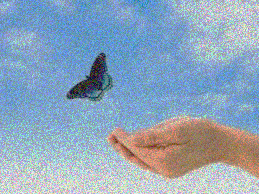 Nehemiah 7:1-73
A question of priorities (7:1)
A question of colleagues (7:2-3)
A question of place (7:4-5)
A question of people (7:6-73)
A question of obedience (7:61-65)
A question of commitment (v.66-73)
Crossed the desert to ‘Promised Land’
Rebuilt the wall at great personal cost
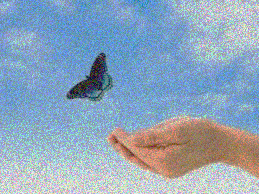 Nehemiah 7:1-73
A question of priorities (7:1)
A question of colleagues (7:2-3)
A question of place (7:4-5)
A question of people (7:6-73)
A question of obedience (7:61-65)
A question of commitment (v.66-73)
Crossed the desert to ‘Promised Land’
Rebuilt the wall at great personal cost
Showed great generosity
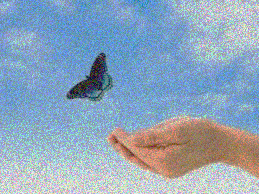 Nehemiah 7:1-73
A question of priorities (7:1)
A question of colleagues (7:2-3)
A question of place (7:4-5)
A question of people (7:6-73)
A question of obedience (7:61-65)
A question of commitment (v.66-73)
Crossed the desert to ‘Promised Land’
Rebuilt the wall at great personal cost
Showed great generosity 
Lord’s work isn’t supported by fund-raising efforts